সবাইকে শুভেচ্ছা
শিক্ষক পরিচিতি
উম্মে ফাতেমা 
প্রভাষক 
রাষ্ট্রবিজ্ঞান বিভাগ
 হুলাইন ছালেহ নূর ডিগ্রি কলেজ
পটিয়া,চট্টগ্রাম।
পাঠ পরিচিতি
বিষয়ঃ পৌরনীতি ও সুশাসন  
শ্রেণিঃ একাদশ ও দ্বাদশ  
পত্রঃ প্রথম
অধ্যায়: তৃতীয়
অধ্যায়ের নামঃ মূল্যবোধ,আইন ,স্বাধীনতা ও সাম্য
নিচের ছবিগুলোতে তোমরা কি দেখছো?
আজকের পাঠ
স্বাধীনতা
শিখনফল
এই পাঠ শেষে শিক্ষার্থীরাঃ

১/  স্বাধীনতা কি তা বলতে পারবে। 

২/  স্বাধীনতার শ্রেণিবিভাগগুলো ব্যাখ্যা করতে পারবে।

৩/  স্বাধীনতার রক্ষাকবচসমূহ বিশ্লেষণ করতে পারবে।
স্বাধীনতা কি ?
সাধারণ অর্থে , স্বাধীনতা বলতে নিজের ইচ্ছেমতো 
চলার ক্ষমতা কে বুঝায়। 

কিন্তু ,পৌরনীতিতে স্বাধীনতা বলতে অবাধ স্বাধীনতা
 কে বুঝায় না।

পৌরনীতিতে অন্যের অধিকারে  হস্তক্ষেপ 
না করে নিজের অধিকার  উপভোগ করার 
নামই হলো স্বাধীনতা।
স্বাধীনতার ইংরেজি প্রতিশব্দLIBERTY.LIBERTY শব্দটি এসেছে ল্যাটিন শব্দ LIBER থেকে ,যার অর্থ FREE মুক্ত, স্বাধীন ,অবাধভাবে চলাফেরার ক্ষমতা।
সুতরাং ,শাব্দিক বা আভিধানিক অর্থে  স্বাধীনতা বলতে ব্যক্তি তথাএকজননাগরিকেরঅন্যেরঅধিকারেহস্তক্ষপ না করে ,নিজের অধিকার টুকু পুরোপুরিভাবেউপভোগ করার মাধ্যমে ব্যক্তিস্বাধীনতা বিকাশের পরিপূর্ণ সু্যোগ থাকাকে  বলা হয়।
প্রামান্য সংজ্ঞা
John Stuart Mill তার ‘Essay on Liberty’ গ্রন্থে বলেছেন,
  
“নিজের উপর ,নিজের দেহ ও মনের উপর ব্যক্তিই সার্বভৌম।”

 Herbert Spencer বলেন,

“স্বাধীনতা বলতে খুশিমতো কাজ করাকে বুঝায়,যদি উক্ত কাজ দ্বারা
অন্যের অনুরূপ স্বাধীনতা উপভোগে বাধার সৃষ্টি না হয়।”

 Thomas Hill Green এর মতে,

“ যা উপভোগ করার এবং সম্পন্ন করার যোগ্য তা উপভোগ ও
 সম্পাদন করার ক্ষমতাকে স্বাধীনতা বলে।”
দলীয় কাজ
শিক্ষার্থীদের কয়েকটি দলে ভাগ করে স্বাধীনতার 

শ্রেণিবিভাগ ওস্বাধীনতার রক্ষাকবচসমূহ

 কি কি হতে পারে তা খাতায় লিখতে বলব।
 
তারপর বোর্ডে আকা মাকড়সা মানচিত্রে

 সেগুলো লিখতে বলব।
স্বাধীনতার শ্রেণিবিভাগ
স্বাধীনতার শ্রেণিবিভাগ
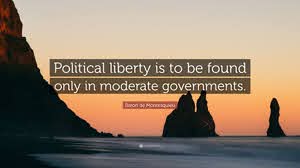 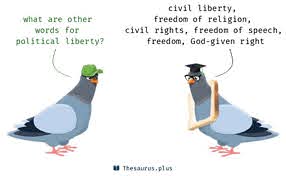 রাজনৈতিক  স্বাধীনতা
স্বাধীনতার শ্রেণিবিভাগ
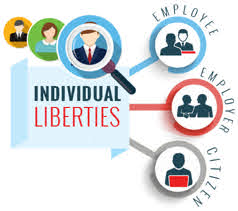 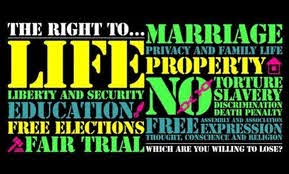 পৌর বা ব্যক্তিগত স্বাধীনতা
স্বাধীনতার শ্রেণিবিভাগ
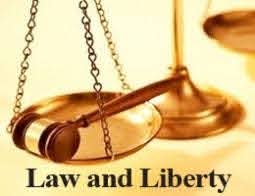 আইনগত স্বাধীনতা
স্বাধীনতার শ্রেণিবিভাগ
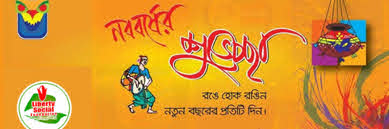 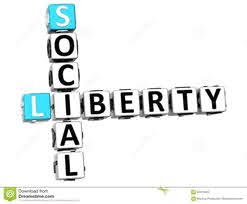 সামাজিক স্বাধীনতা
স্বাধীনতার শ্রেণিবিভাগ
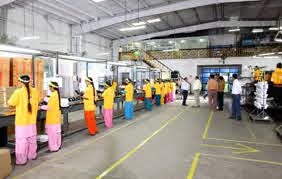 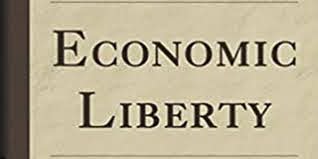 অর্থনৈতিক স্বাধীনতা
স্বাধীনতার শ্রেণিবিভাগ
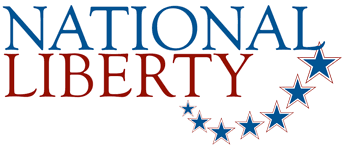 জাতীয় স্বাধীনতা
স্বাধীনতার শ্রেণিবিভাগ
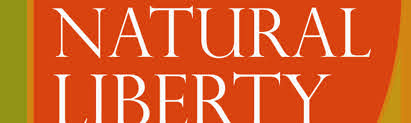 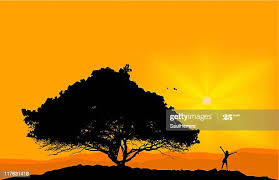 প্রাকৃতিক স্বাধীনতা
স্বাধীনতার রক্ষাকবচ
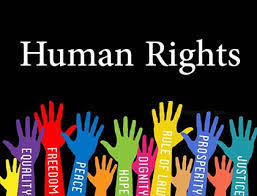 সংবিধানে মৌলিক অধিকারের সন্নিবেশ
স্বাধীনতার রক্ষাকবচ
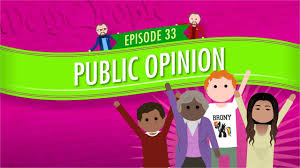 সদা জাগ্রত জনমত
স্বাধীনতার রক্ষাকবচ
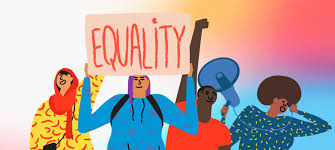 সাম্য
স্বাধীনতার রক্ষাকবচ
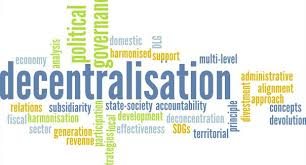 ক্ষ্মতার বিকেন্দ্রীকরণ
স্বাধীনতার রক্ষাকবচ
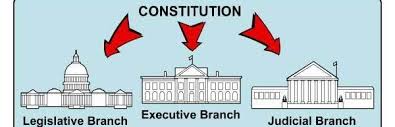 ক্ষমতা স্বতন্ত্রীকরণ নীতি
স্বাধীনতার রক্ষাকবচ
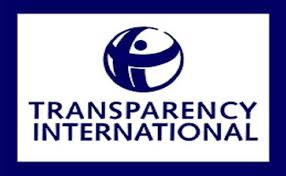 সামাজিক ন্যায়বিচার
স্বাধীনতার রক্ষাকবচ
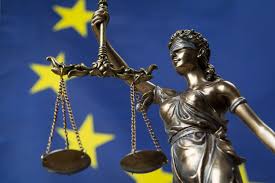 আইন
স্বাধীনতার রক্ষাকবচ
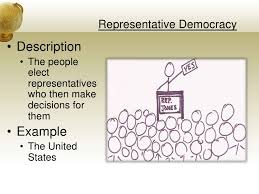 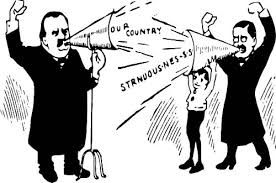 দায়িত্বশীল শাসনব্যবস্থা
স্বাধীনতার রক্ষাকবচ
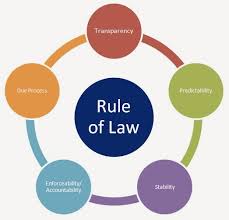 আইনের অনুশাসন
স্বাধীনতার রক্ষাকবচ
আইন
দায়িত্বশীল শাসনব্যবস্থা
প্রত্যক্ষ গণতান্ত্রিক ব্যবস্থা
আইনের অনুশাসন
ক্ষমতা স্বতন্ত্রীকরণ নীতি
বিচার বিভাগীয় স্বাধীনতা
ক্ষমতার বিকেন্দ্রীকরণ 
সামাজিক ন্যায়বিচার



সাম্য
সুসংঠিত দলব্যবস্থা
সাংবিধানিক সরকার
সংবিধানে মৌলিক অধিকার
শোষণ্মুক্ত সামাজিক কাঠামো
সদা জাগ্রত জনমত
সরকার ও জনগণের মধ্যে সুসম্পর্ক
মূল্যায়ন
১/ স্বাধীনতা বলতে কি বুঝ?

২/ পৌর স্বাধীনতা কি?

৩/ জাতীয় স্বাধীনতা কি?

৪/ স্বাধীনতার রক্ষাকবচগুলো একে একে বলো।
বাড়ীর কাজ
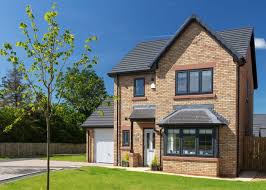 আইন ও স্বাধীনতা পরস্পর বিরোধী নয়,
    বরং পরস্পর সম্পর্কযুক্ত- বিশ্লেষণ করো।
সবাইকে সাথে 
থাকার 
জন্য
ধন্যবাদ